3.3B Solving Problems Involving Polynomials
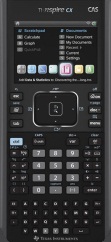 3.3 The Box Problem New
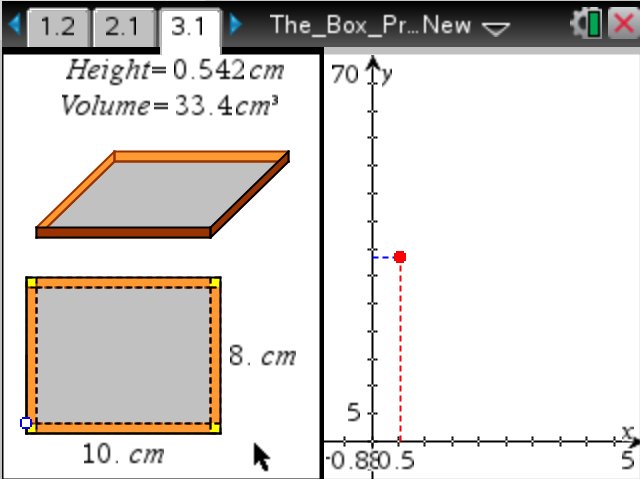 Math 30-1
1
x
x
30 cm
x
x
x
x
30 cm
An open box is made by cutting out squares from the corners of a square piece of cardboard and then turning the sides up.
x
Let x be the side of a small square ( which becomes the height of the box)
x
30 - 2x
30 - 2x
What are the expressions that represent the dimensions of the box with the largest volume if the piece of cardboard is 30 cm by 30 cm.
Find the value of x that gives the maximum volume.
What is the maximum volume of the box, to the nearest cubic centimeter?
Volume = 2000 cm3
Math 30-1
2
The volume of the rectangular prism is given by
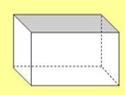 Determine the expressions for the dimensions of the rectangle.
Potential Zeros
so (x – 1) is a factor
Factor Theorem
Synthetic Division or Long Division
-1     -1     -3      +36   -32
+1
+4
-32
-1
-4
+32
0
What is the value of x, to the nearest hundredth of a cm, that would give the maximum volume of the box?
Vertex at (2.61, 23.7)
x = 2.61 cm, max volume is 23.7 cm3
Math 30-1
3
Assignment
Page: 133

Problem Solving
7a,d, 8, 10, 12
Math 30-1
4